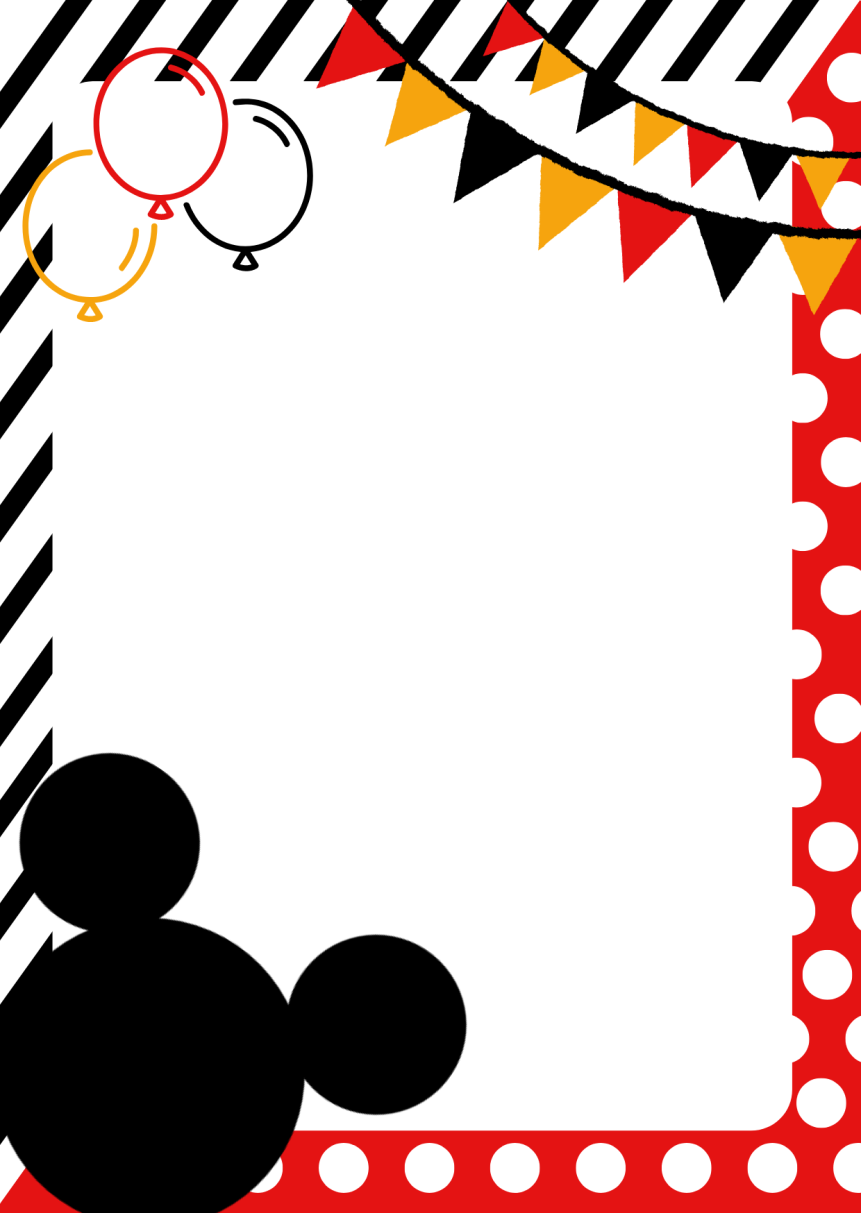 NOMBRE
Cumple 0 años
00 MES | 00:00 AM/PM
Nombre y dirección del lugar de la fiesta.